a figure of speech using exaggeration
Hyperbole
I nearly died laughing!
I tried a thousand times!
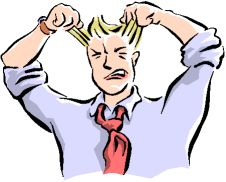 His feet were as big as a barge!
I’m so tired I could sleep for a year!
I told you a hundred times to clean up your room!
Max was so hungry he inhaled his lunch!
I must have walked a hundred miles!
The pavement was so hot our feet fried on it!